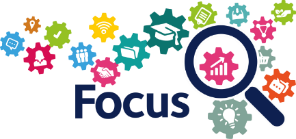 Project Charter: 	[Project Name]
Sponsor:		[Sponsor Name]